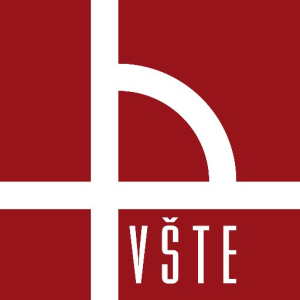 Vysoká škola technická a ekonomická v Českých Budějovicích
Novostavba objektu s nízkou spotřebou energie
Autor práce:	Martin Klecan
Vedoucí práce:	Ing. Michal Kraus, Ph.D.
Oponenti práce:	Ing. Martin Mach, Ing. Petr Blažek
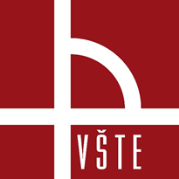 Obsah práce:
Motivace a důvody k řešení daného problému
Cíl práce
Použité metody a postupy
Identifikační údaje
Informace o objektu
Architektonické  a dispoziční řešení
Dosažené výsledky 
Závěrečné shrnutí
Odpovědi na otázky
Zdroj: zpracováno autorem
Motivace a důvody k řešení daného problému
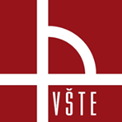 Aktuálnost tématu
Poptávka pracovního trhu
Vlastní zájem
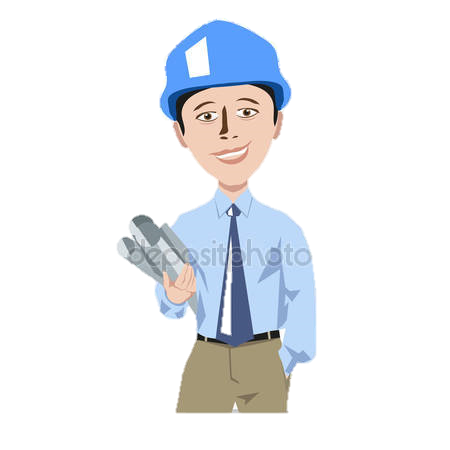 Cíl práce
Návrh konkrétního architektonického a stavebně konstrukčního řešení objektu s nízkou spotřebou energie:

architektonická a stavebně konstrukční studie;
projekt pro stavební povolení;
posouzení tepelně-technických vlastností objektu.
Použité metody a postupy
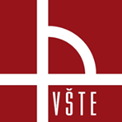 1, Metody sběru dat
Prostudovaní související literatury
Vypracování teoretické části
Microsoft Word 2010
Zdroj: zpracováno autorem dle Růžička (2014)
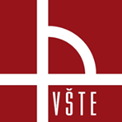 Použité metody a postupy
2, Metody zpracování dat
Vypracování výkresové dokumentace
AutoCAD 2014
SketchUP 2016, Artlantis 2014
3, Metody vyhodnocení dat
Posouzení navržených skladeb domu
Teplo 2017
Posouzení celkové energetické náročnosti budovy
Energie 2016
Použité metody a postupy
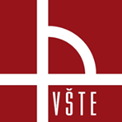 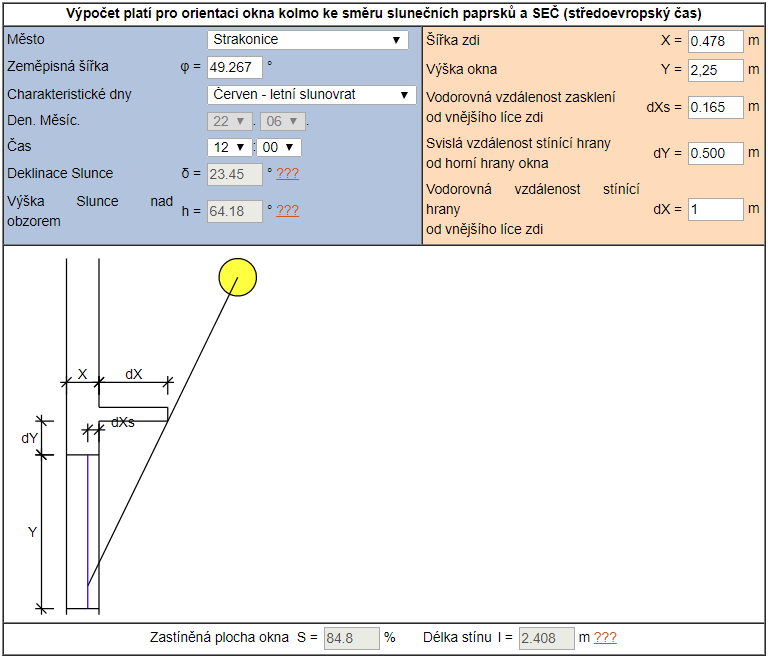 Zdroj: stavba.tzb-info.cz, 2017
Použité metody a postupy
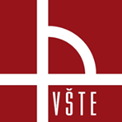 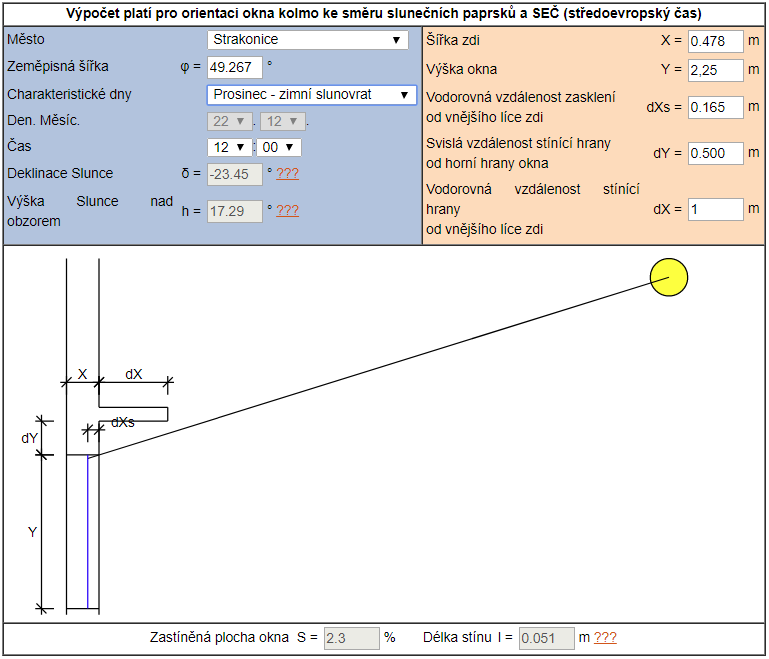 Zdroj: stavba.tzb-info.cz,2017
Identifikační údaje:
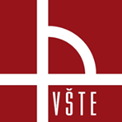 Umístění stavby: obec Novosedly, část obce Koclov
Katastrální území: Koclov [706892]
Parcelní číslo: 263
Výměra pozemku:7364 m²
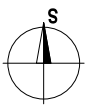 Zdroj: zpracováno autorem
Informace o objektu
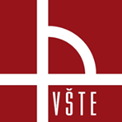 Počet podlaží:			1 NP
Zastavěná plocha RD:		256 m²
Obestavěný prostor RD:		986 m³
Užitná plocha RD:			150 m²
Počet funkčních jednotek:		1 jednotka
Dispoziční řešení:			4+1
Počet uživatelů:			4 osoby
Půdorysný tvar:			L
Architektonické řešení
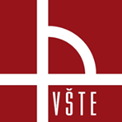 Zdroj: zpracováno autorem
Architektonické řešení
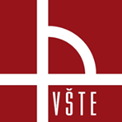 Zdroj: zpracováno autorem
Architektonické řešení
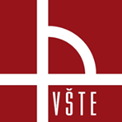 Zdroj: zpracováno autorem
Architektonické řešení
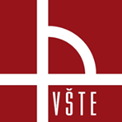 Zdroj: zpracováno autorem
Dispoziční řešení
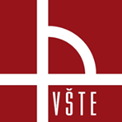 Zdroj: zpracováno autorem
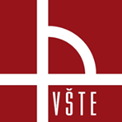 Dosažené výsledky: Teplo 2017
Zdroj: zpracováno autorem dle Tywoniak (2008) a ČSN 730540-2 (2011)
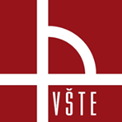 Dosažené výsledky: Energie 2016
Zdroj: zpracováno autorem dle TNI 730329 (2010)
Závěrečné shrnutí
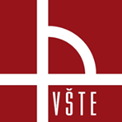 Splněny cíle práce:

 navržen objekt s nízkou spotřebou energií,

 vypracována architektonická a stavebně konstrukční studie,

 vypracována výkresová dokumentace ve stupni „Projekt 
    pro stavební povolení“,

 objekt splnil požadavky pro energeticky pasivní RD
    (Teplo 2014, Energie 2016).
1, Co znamenají dosažitelné hodnoty 
součinitele prostupu tepla v tabulce 3 (str. 22)?
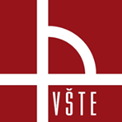 Dosažitelná hodnota: Prakticky dosažitelná hodnota za obvyklých podmínek, bez extrémně zvýšených nákladů.
2, Jaké jsou základní požadavky na návrh a umístění vsakovacího zařízení vzhledem ke vzdálenosti od budov, hranic pozemků, apod.?
Při návrhu vsakovacích zařízení je nutné prověřit a dodržet:
vzdálenost od budov a hranic pozemků;
 vzdálenost od studní;
 vzdálenost dna vsakovacího zařízení od hladiny podzemní vody (min. 1 m);
 bezpečnost podzemních objektů proti vyplavení vztlakem.
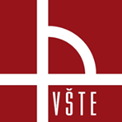 Odstupová vzdálenost X vsakovacího zařízení od budovy [m] se stanoví podle vztahu (dle ČSN [3]):
X = 1/a . 21 213 . kv . (h + 0,5) + 2
a     	– koeficient bezpečnosti (a = 0,9 ~ 1), (m . s–1)
    kv   	– koeficient vsaku (m . s–1);
    h   	– rozdíl výšek mezi maximální hladinou vody ve        	  	vsakovacím zařízení a úrovní podzemního podlaží.
3, Jaká je současná situace v oblasti dotací či finančních příspěvků na výstavbu energeticky úsporných budov? Bylo by možné využít některou z forem dotací na navrhovaný objekt?
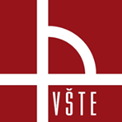 Zahájení příjmu žádostí: 22. října 2015Ukončení příjmu žádostí: 31. prosince 2021
Podmínky oblasti podpory B
Výstavba rodinných domů s velmi nízkou energetickou náročností
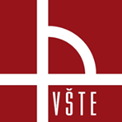 Podoblast B.1 a B.2 - požadované parametry
4, Schématicky nakreslete vzduchotěsnou rovinu vašeho objektu (půdorys a řez) a vyznačte kritická místa.
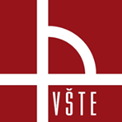 Zdroj: zpracováno autorem
4, Schématicky nakreslete vzduchotěsnou rovinu vašeho objektu (půdorys a řez) a vyznačte kritická místa.
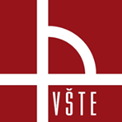 Zdroj: zpracováno autorem
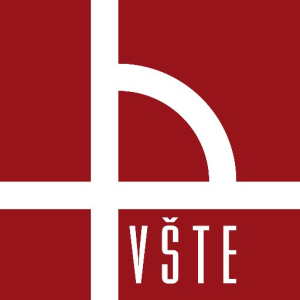 Vysoká škola technická a ekonomická v Českých Budějovicích
DĚKUJI ZA VAŠI POZORNOST